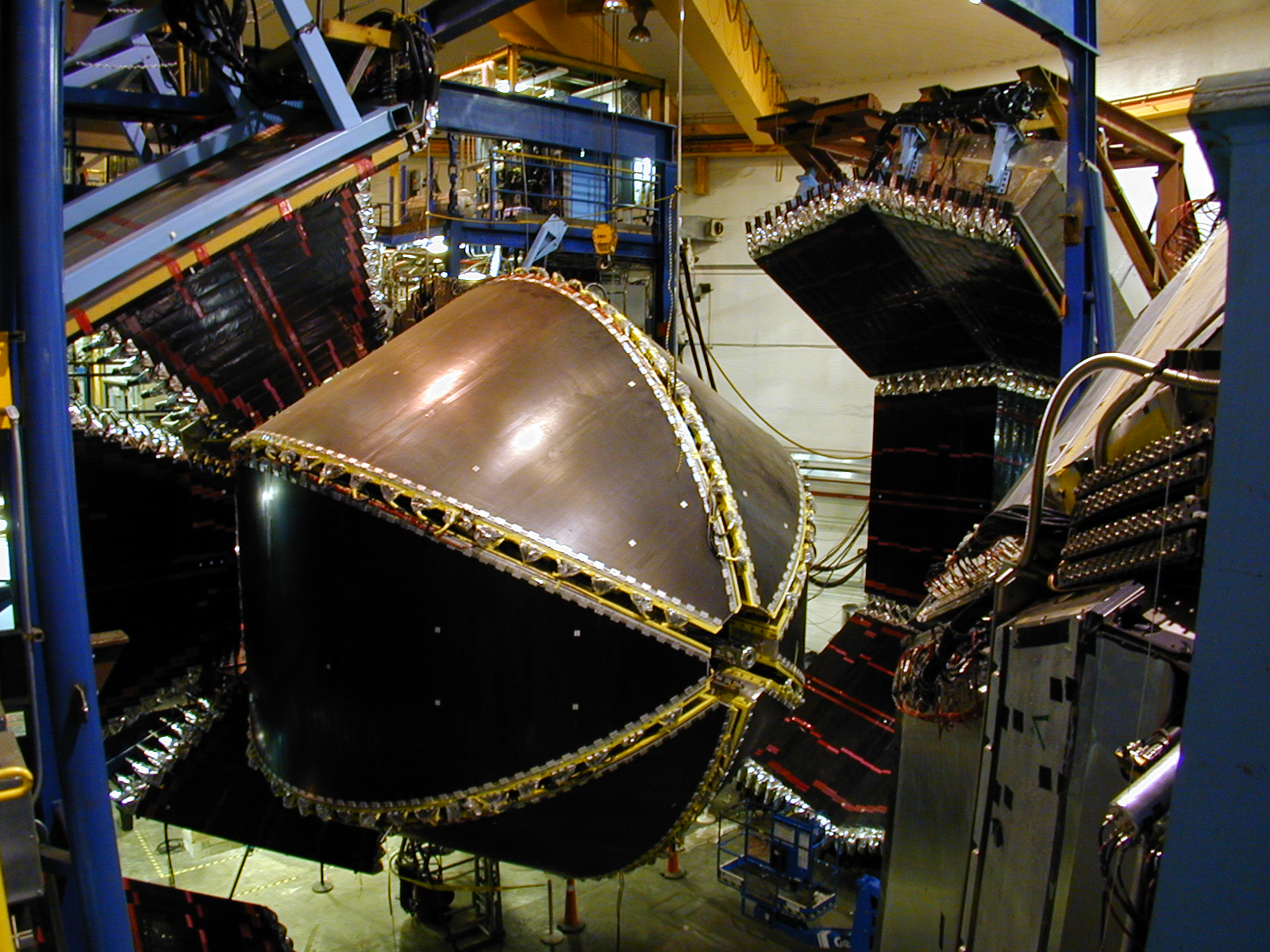 Meson production and baryon resonances with CLAS
Volker D. Burkert
Jefferson Lab
3rd Conference on Nuclear and Particle Physics, Dubrovnik, 10/3-8, 2010
Sunday, November 14, 2010
1
Outline
Why do we study baryon excitations?
Searching for new states in meson  photoproduction
Meson electroproduction  and resonance transition form factors
Transition charge and magnetization densities on the LF  
Prospects at 12 GeV
Summary
Sunday, November 14, 2010
2
Why do we study excited nucleons?
“Nucleons are the stuff of which our world is made....they must be at the center of any discussion of why the world …. has the character it does”  Nathan Isgur, NStar2000 
		 	

The N* spectrum reflects the underlying degrees of freedom of the nucleon, our knowledge is incomplete




Two main components of the experimental N* program with CLAS 
Search for new excited states
Study the underlying d.o.f. vs the distance scale
Nucleon-meson
system
Sunday, November 14, 2010
3
Baryon spectrum in LQCD and dynamical coupling
LQCD – Nucleon spectrum with dynamical quarks
Dynamics of P11-states: 
The bare state  at ~1740 MeV through coupling to inelastic channels generates 2 poles below 1400 MeV. They may be identified with the “Roper” resonance.
P11(1440)
D15(1675)
D13(1700)
quark mass
D13(1520)
S11(1650)
Dynamical
coupling
S11(1535)
N. Suzuki et al. (JLab/EBAC), Phys.Rev.Lett.104:042302,2010
J.M. Bulava, et al. , Phys.Rev.D79:034505,2009.
Sunday, November 14, 2010
4
Search for undiscovered baryon states.
Search primarily in photo-production processes  

Cross sections alone lead to ambiguous solutions => polarization observables.

Aim for large kinematical coverage and “completeness” in γp→πN, ηp, KY, .., γn→πN, K0Y0, ..

Measure more complex reactions, e.g.  γp → ωp, π+π-p, K*Y, .. as well

Theory support from the JLab Excited Baryon Analysis Center (EBAC), and groups around the world, e.g. Yerevan, Bonn-Gatchina, Giessen, ..
Sunday, November 14, 2010
5
[Speaker Notes: In the first part of my talk I will discuss studies related to the search for undiscovered states. We know that the analysis of cross section data only results in ambiguous solutions. The search aims at high statistics data sets with complete or nearly complete measurements of a number of final states, both on protons and neutrons.]
Complete experiments in KΛ and KΣ production
Process described by 4 complex, parity conserving amplitudes 

 8 well-chosen measurements are needed to determine amplitude.

 16 observables will be measured in CLAS ➠ allows many cross checks.
Λ weak decay has large analyzing power
Sunday, November 14, 2010
6
[Speaker Notes: What is the status of this program?]
Status of the N* program on protons:         ✔ - published,  ✔ - acquired
Proton targets
Neutron targets
Sunday, November 14, 2010
7
[Speaker Notes: I will show the example of omega production where the omega polarization information is also measured in addition that allows a single channel analysis, followed by results from hyperon production.]
Differential cross section of γp→K+Λ
Bonn-Gatchina Coupled Channel Analysis, arXiv:1009.4803
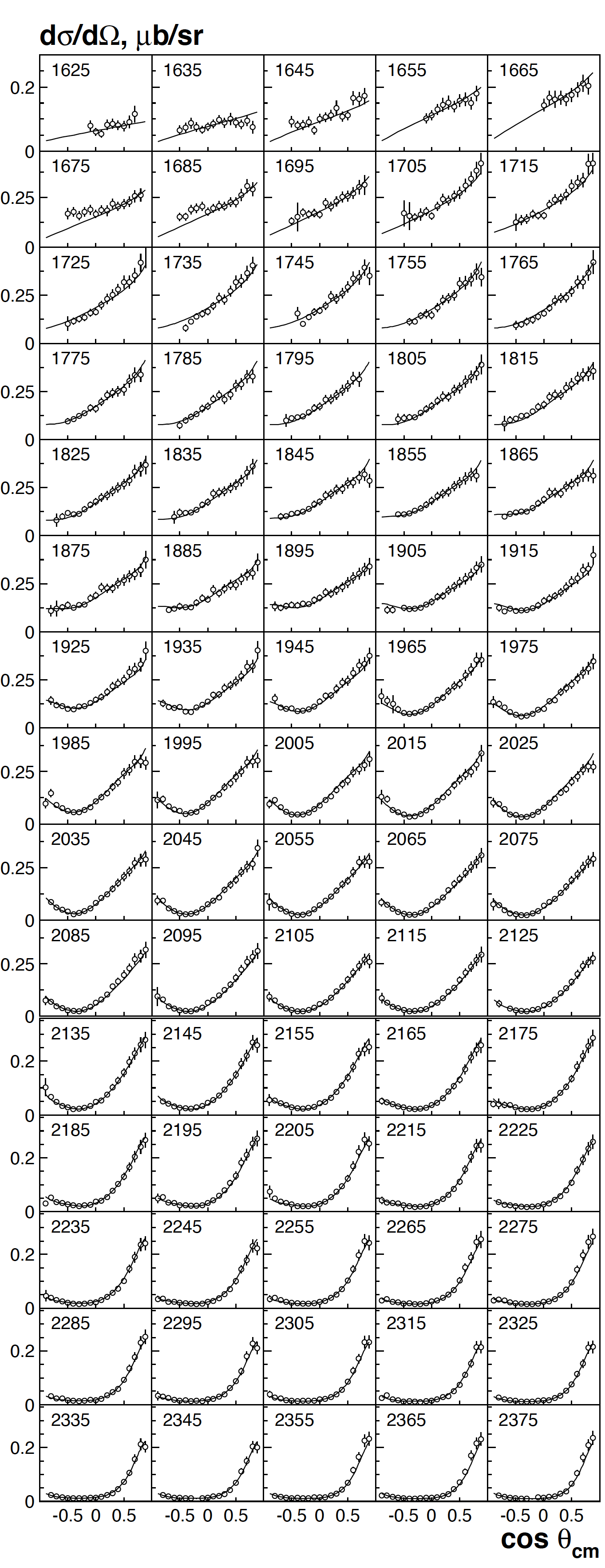 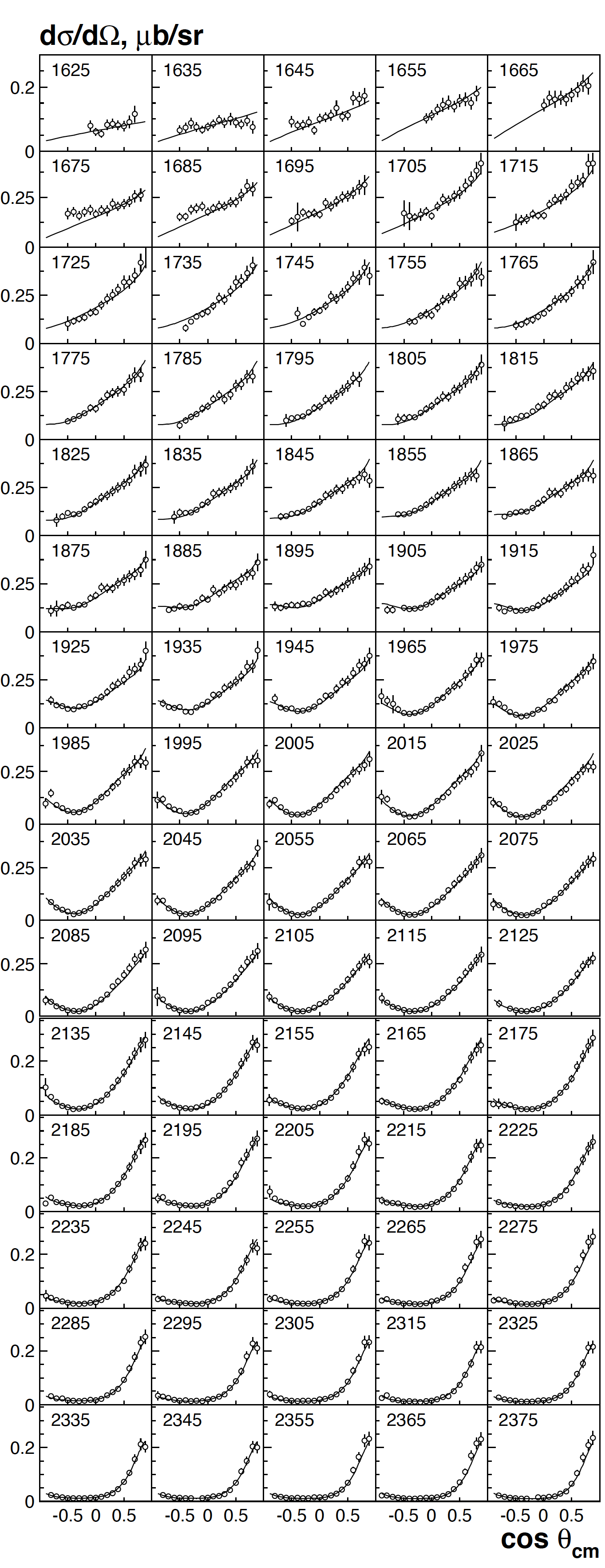 M. Mc Cracken et al. (CLAS), Phys. Rev. C 81, 025201, 2010
Sunday, November 14, 2010
8
[Speaker Notes: In the following slides I show measurements of high statistics hyperon production cross section and polarization observables. These data have crucial in coupled channel analysis of the Bonn-Gatchina group.]
Recoil polarization PΛ for γp→K+Λ → K+pπ-
Bonn-Gatchina Coupled Channel Analysis, arXiv:1009.4803
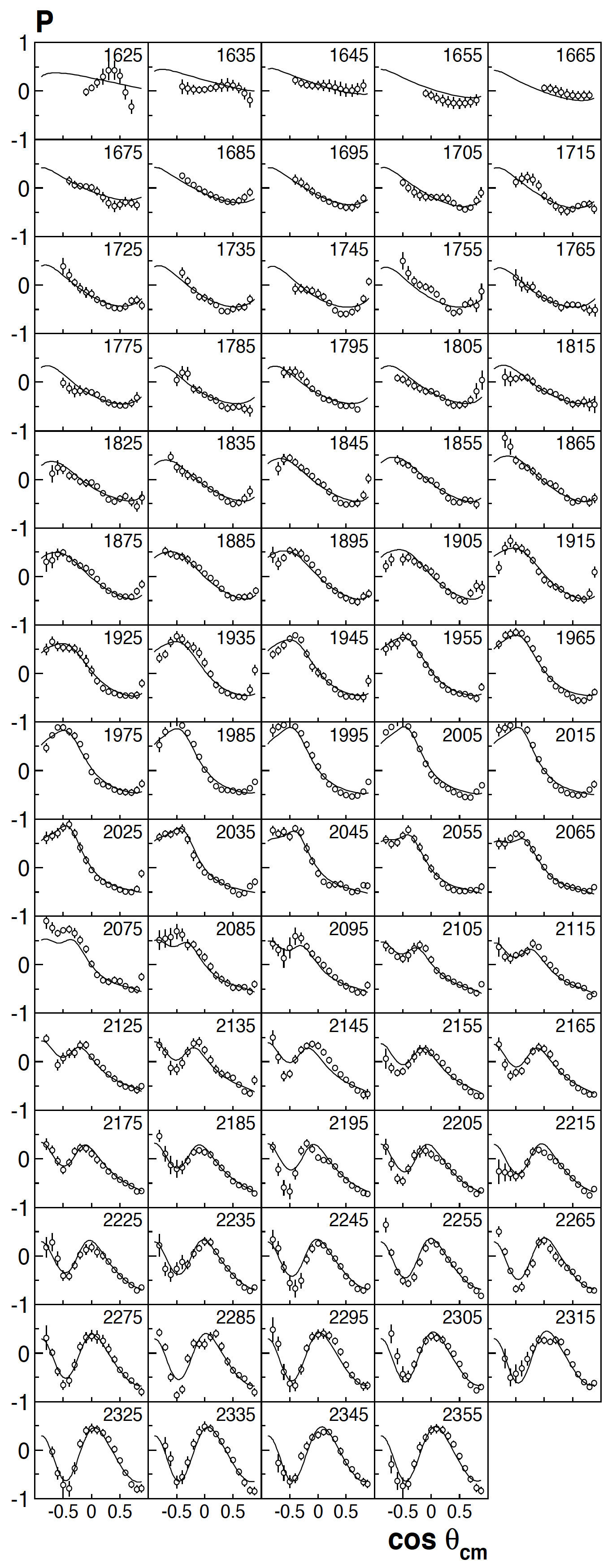 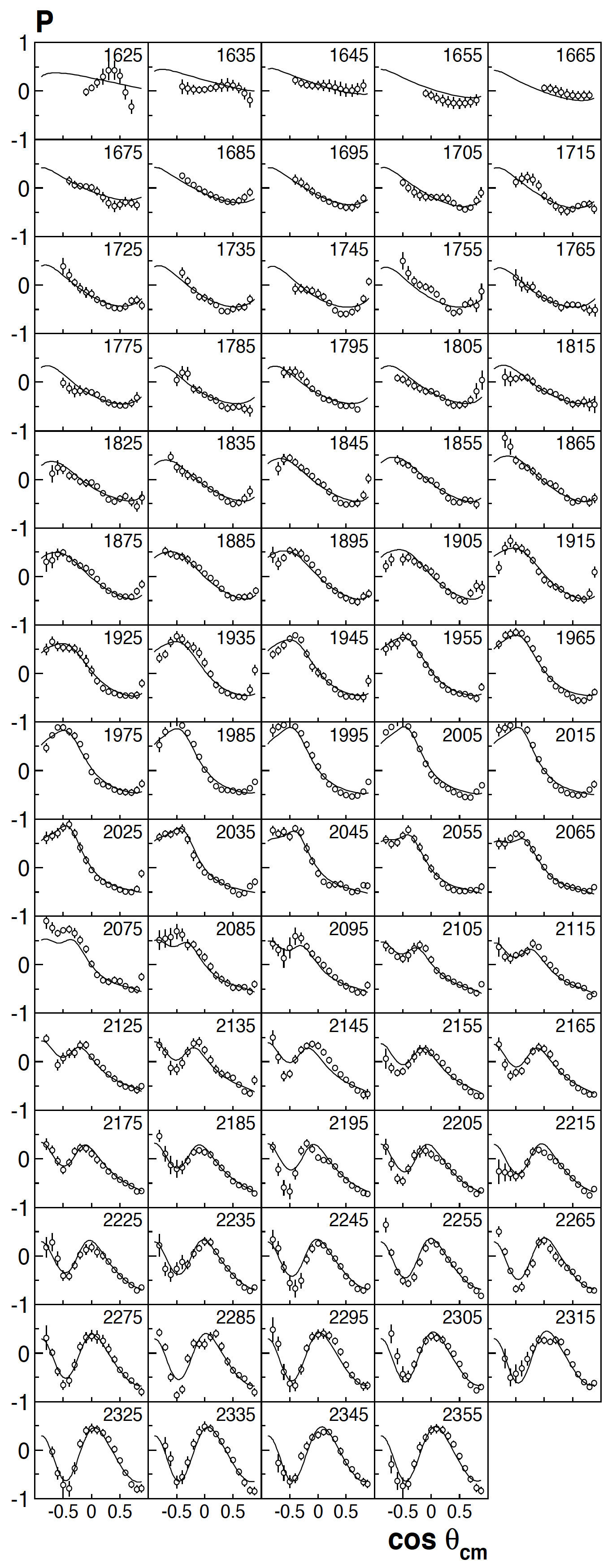 M. Mc Cracken et al. (CLAS), Phys. Rev. C 81, 025201, 2010
Sunday, November 14, 2010
9
[Speaker Notes: By analyzing the Lambda decay the hyperon polarization is determined. Polarization observables carry information on the amplitude phases and are sensitive to interference of resonances and background terms.]
Polarization transfer γp     K+Λ => Cx, Cz
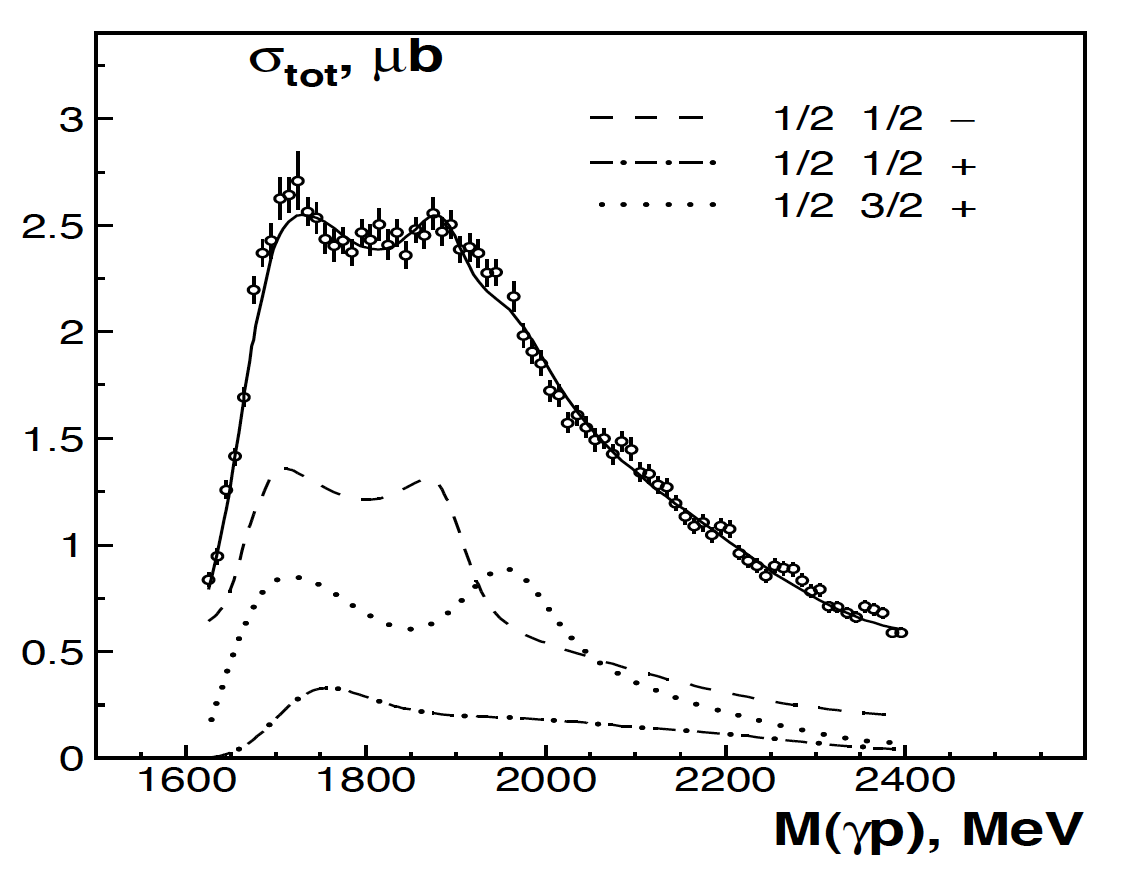 Fit: BnGa Model
CLAS
Inclusion of the full set of CLAS data on K+Λ photoproduction in BnGa PWA fit resulted in evidence for several states:
 N(1710)P11 (***, dismissed in GWU analysis), 
 N(1900)P13 (**) 
 N(1886)S11  (new)
Existence of N(1900)P13 would be strong evidence against quark-diquark model with tightly bound diquark.
Sunday, November 14, 2010
10
[Speaker Notes: Finally I show the example of a polarization transfer measurement. From the photon to the Lambda.]
Double spin asymmetry E with FROST
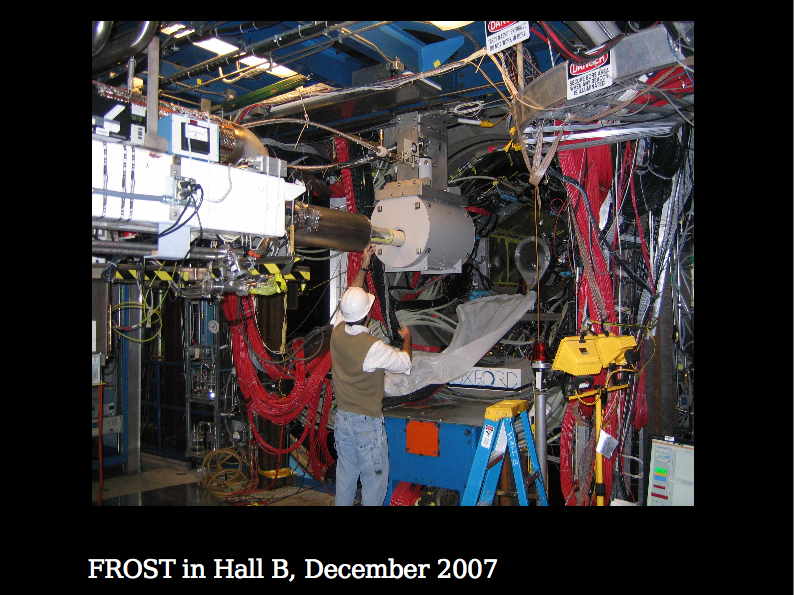 FROST
→
→
E=(σ1/2-σ3/2)/2σ
(preliminary)
γp→nπ+
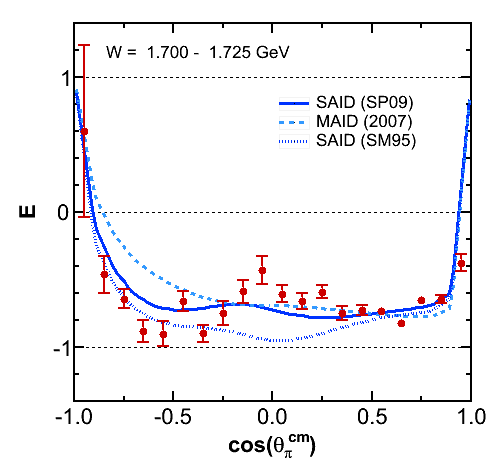 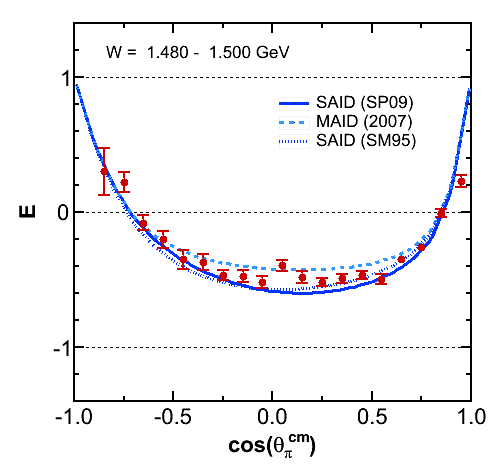 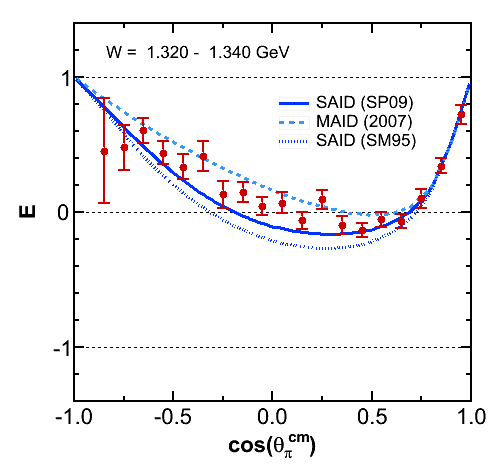 FROST I run with longitudinal target polarization completed in 2008.
At W> 1.8 GeV, much strength is missing in parameterizations, leaving ample room for new excited states.
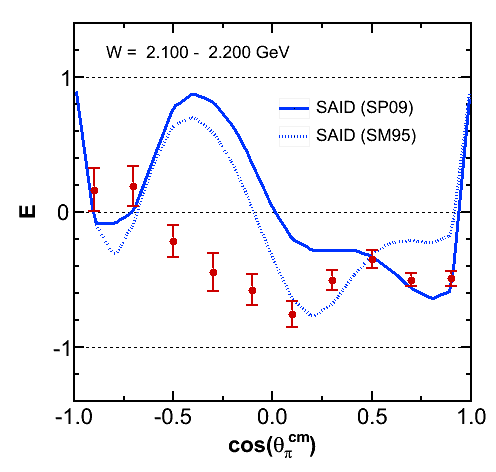 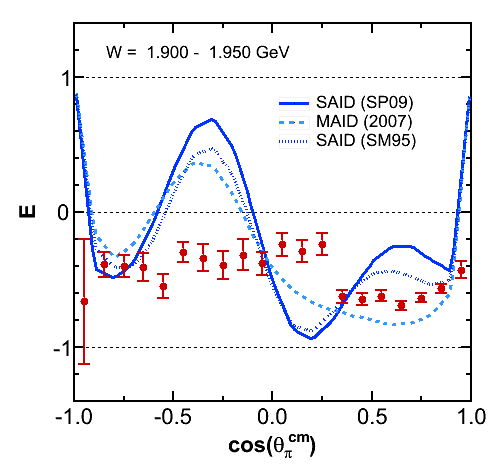 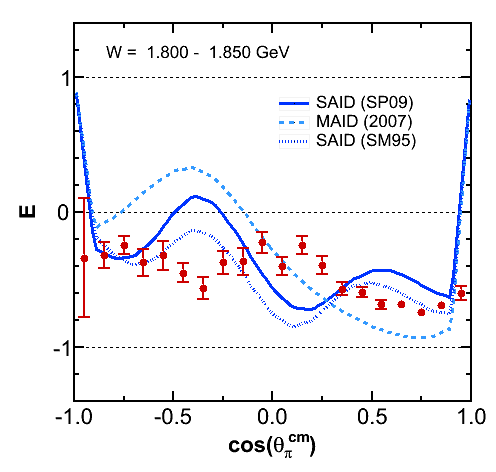 FROST run II w/ transverse polarization completed data taking in August 2010. 

This completes the CLAS resonance search program on proton targets.
Status of single meson production on protons & neutrons          ✔ - published,  ✔ - acquired, ✔ - in preparation
Proton targets
Neutron targets
Sunday, November 14, 2010
12
[Speaker Notes: Electromagnetic interaction not isospin conserving => need neutron target measurements. Program is less advanced, but data without polarized target have been taken. Polarized target measurements are planned for 2011/2012]
Beam asymmetry Σ for  γn➙pπ-
Electromagnetic interaction not iso-spin conserving => need equivalent measurements on neutrons.
Samples of beam asymmetry
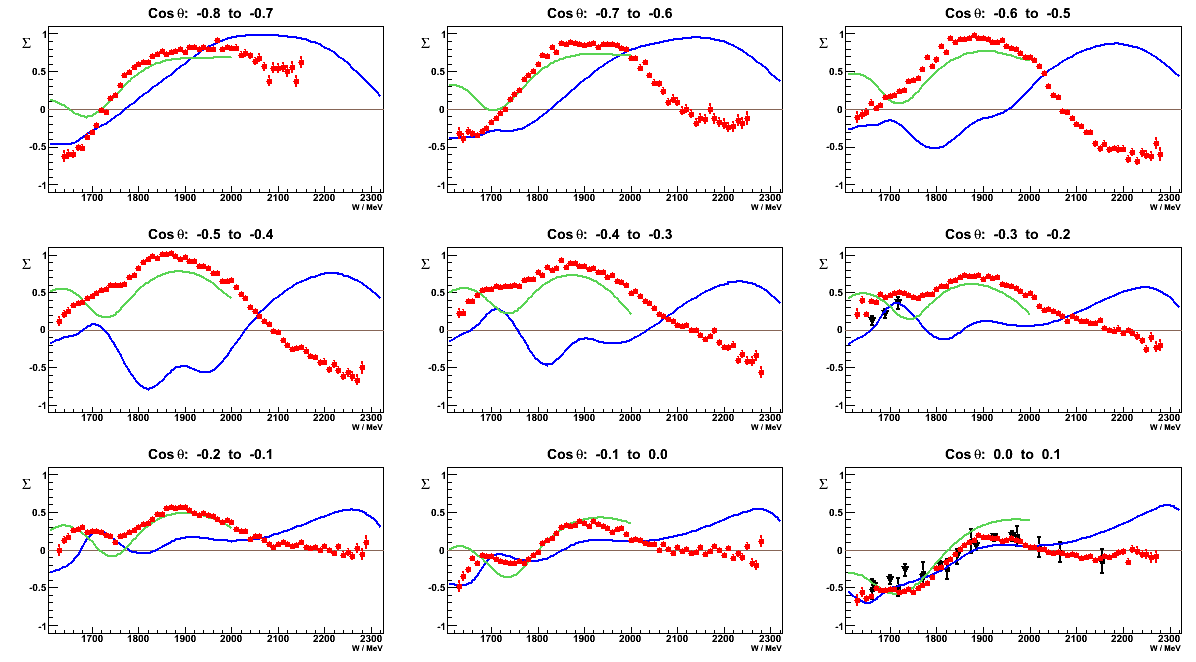 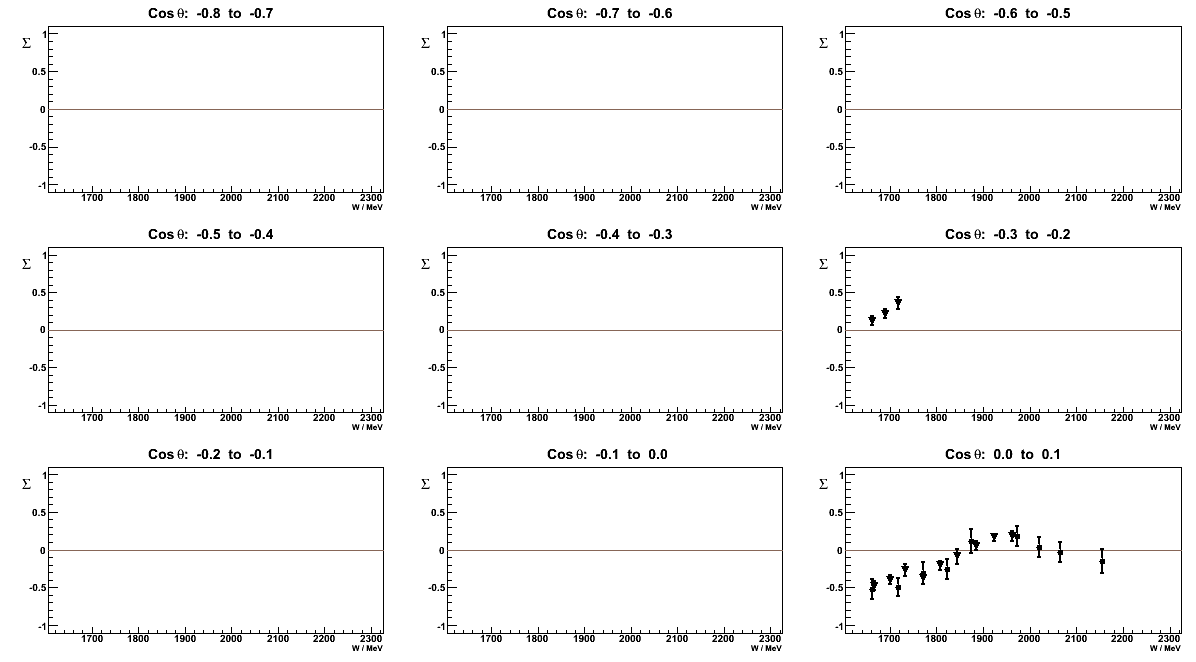 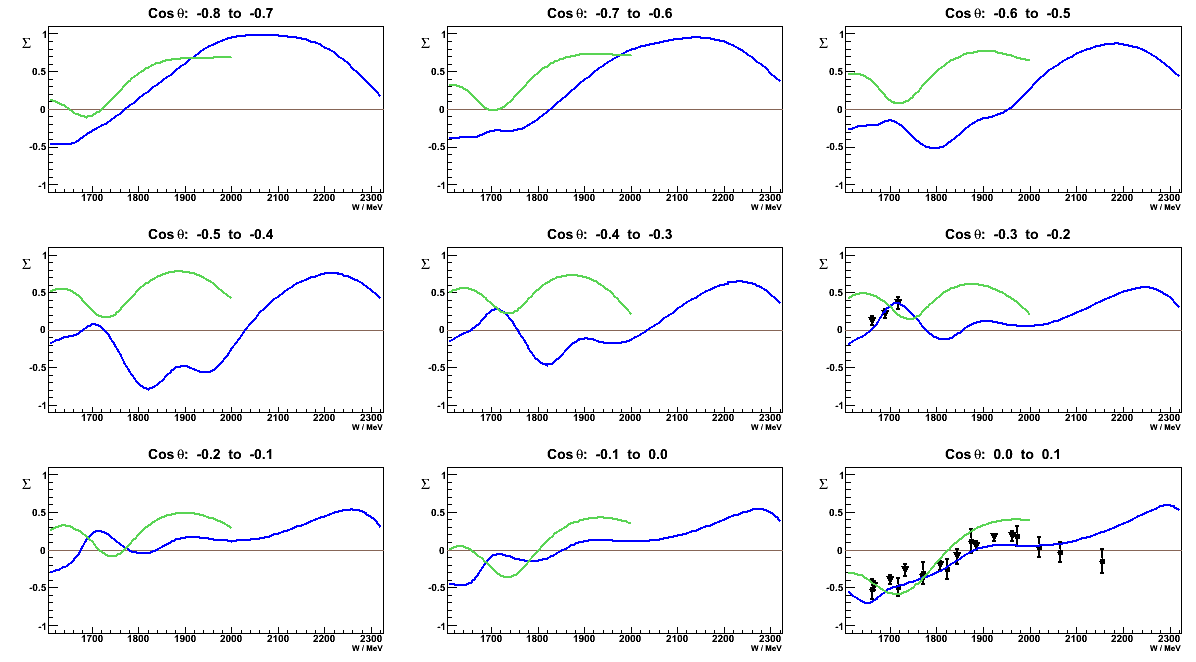 ➪ Data expected to put strong constraints on PWA
[Speaker Notes: Here I show preliminary results of beam asymmetries]
Electroexcitation of lowest S=0 baryon states
N(1520)D13
N(1535)S11
Δ(1700)D33
e’
π, η, ππ
γv
e
N*,△*
N’
N
Δ(1232P33 
N(940)P11
N(1440)P11
A1/2, A3/2, S1/2 
M, E, S multipoles
Effective degrees of freedom vs distance scale
 Nature of excited state
N(1720)P13
N(1680)F15
2
SU(6)xO(3)
Analyses based on 120,000 cross sections, and beam, target, and 
double spin asymmetries.
L3q
1
0
1
2
0
N [ħω]
Sunday, November 14, 2010
14
1st through 3rd nucleon resonance regions
Analysis codes for single and double pseudo-scalar meson production:
 Unitary isobar model (UIM) for Nπ and Nη, 
 Fixed-t dispersion relations (DR) for Nπ and Nη
 Reaction model for pπ+π- (JM09)
Sunday, November 14, 2010
15
Legendre Moments for ep→eNπ
DR
Q2=0.4 GeV2
UIM
25
D0 L+T
pπ0
D0 LT’
μb/sr
D2 L+T
15
D0 L+T
D0 LT’
nπ+
μb/sr
UIM and DR give consistent fits.
D2 L+T
1.5
1.25
1.5
W(GeV)
1.25
1.5
1.25
Sunday, November 14, 2010
16
NΔ Transition form factor & multipoles
Magnetic Dipole Form Factor
Quadrupole Ratios
CLAS
Hall A
Hall C
MAMI
CLAS
Hall A
Hall C
MAMI
Pion 
cloud
REM
QM
RSM
0.2
Pascalutsa, 
Vanderhaeghen
No sign for onset of asymptotic behavior, REM→+100%, RSM→ const. 
 REM remains negative and small, RSM increases in magnitude with Q2.   
 Large meson-baryon contributions needed to describe multipole amplitudes
Sato,  Lee
Sunday, November 14, 2010
17
Emergence of the “Roper” N(1440)P11
At small Q2, the Roper is subdominant resonance
nπ+
Q2 = 2.05 GeV2
~ const.
~cosθ
~(1 + bcos2θ)
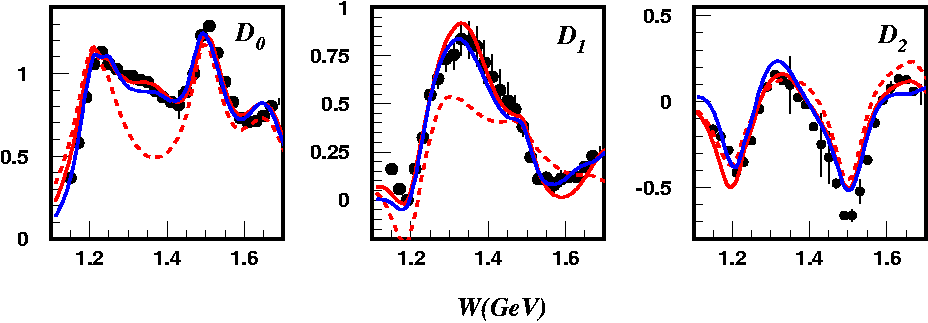 W(GeV)
DR      UIM
DR w/o P11(1440)
total cross section shows strong signal from Roper
sensitive to Roper resonance in s-p interference
little sensitivity to Roper  resonance
Sunday, November 14, 2010
18
Helicity amplitudes for the “Roper”
Nπ
Nππ (prel.)
Nπ, Nππ
LCQM
sign change
Q3G
A1/2 sign change in both channels
  Magnitudes of A1/2 and S1/2 consistent in the two channels.
 High-Q2 behavior consistent with dominant radial excitation of nucleon.
 Rules out that state is dominantly a gluonic excitation Q3G (hybrid baryon).
Sunday, November 14, 2010
19
Transition charge density of the “Roper”
Tiator, Vanderhaeghen, PLB672, 344,2009
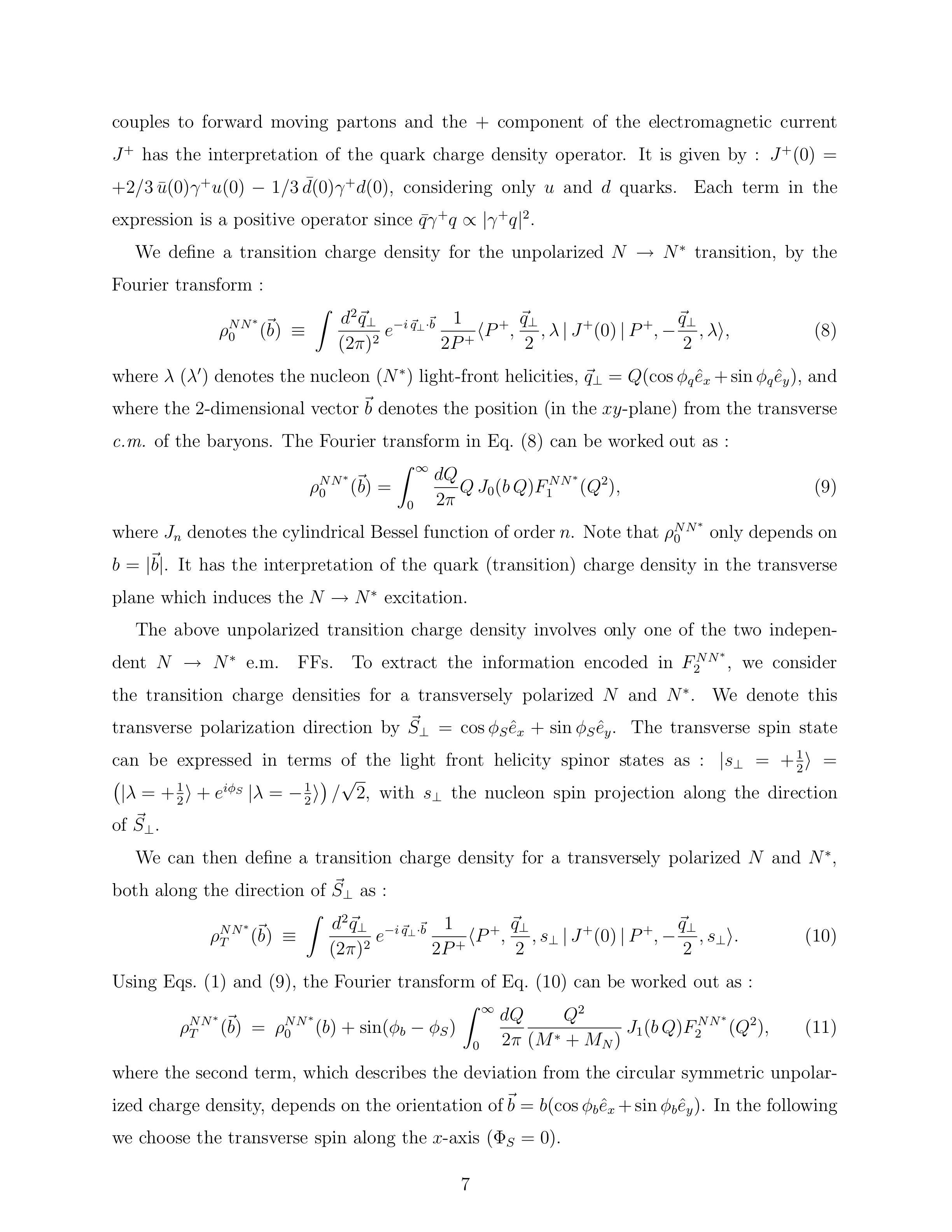 γp→N+(1440)P11 in LF helicity +1/2→ +1/2  are induced dominantly by up quarks in central region of radius ~0.4 fm, and by down quarks in an outer band which extends up to ~1fm.
Light (dark) regions: positive (negative)  charge densities
Sunday, November 14, 2010
20
Helicity amplitudes for γpN(1520)D13
(A1/2)2- (A3/2)2
Ahel=
(A1/2)2+(A3/2)2
First data set that enabled the  determination of S1/2(Q2)
 Clear evidence of helicity switch from λ=3/2
   dominance at Q2=0 to λ=1/2 dominance at high Q2
     => Stringent prediction of the CQM.
Sunday, November 14, 2010
21
Transition charge density of γpN+(1520)D13
ρT
ρ0
P
by (fm)
by (fm)
bx (fm)
bx (fm)
γp→N+(1520)D13 in LF helicity +1/2→ +1/2 transition:
 dominated by negative density in the center and by positive density in the outer region. 
 Quadrupole pattern extending to large radius.
Proton and N(1520)D13 polarized along x-axis with -1/2→+1/2 spin projections:

 Nearly full separation of charges in transverse space.
Short distance density uncertain due to extrapolation to large Q2.
Sunday, November 14, 2010
22
Helicity amplitudes for γpN(1535)S11
CLAS  pη
CLAS  nπ+
HallC  pη
LC SR
LCQM
Analysis of pη channel assumes S1/2=0
Branching ratios: βNη/βNπ = 0.95±0.03
A1/2 (Q2) from Nπ and pη are consistent  
 First extraction of S1/2(Q2) amplitude in Nπ channel.
Sunday, November 14, 2010
23
N* resonance studies in ep      epπ+π-
Developed energy-independent interaction model (JM09) to analyze sets of nine 1-dim. cross sections at fixed Q2 and W.
Q2 (GeV2)
0.65
0.95
1.30
2.30
2.70
D33, P13
3.30
3.90
D13
4.60
Resonance structures become more prominent with increasing Q2.
Sunday, November 14, 2010
24
[Speaker Notes: Many higher mass states couple dominantly to the 2-pion channel and can be best analyzed in this channel. One has  9 independent cross sections available that constrain analysis. The different curves show contributions from various isobars.]
Resonance Transitions at 12 GeV
Electromagnetic form factors are sensitive to the effective quark mass.
Experiment E12-09-003 will extend access to transition FF for many prominent states in the range to Q2=12GeV2.
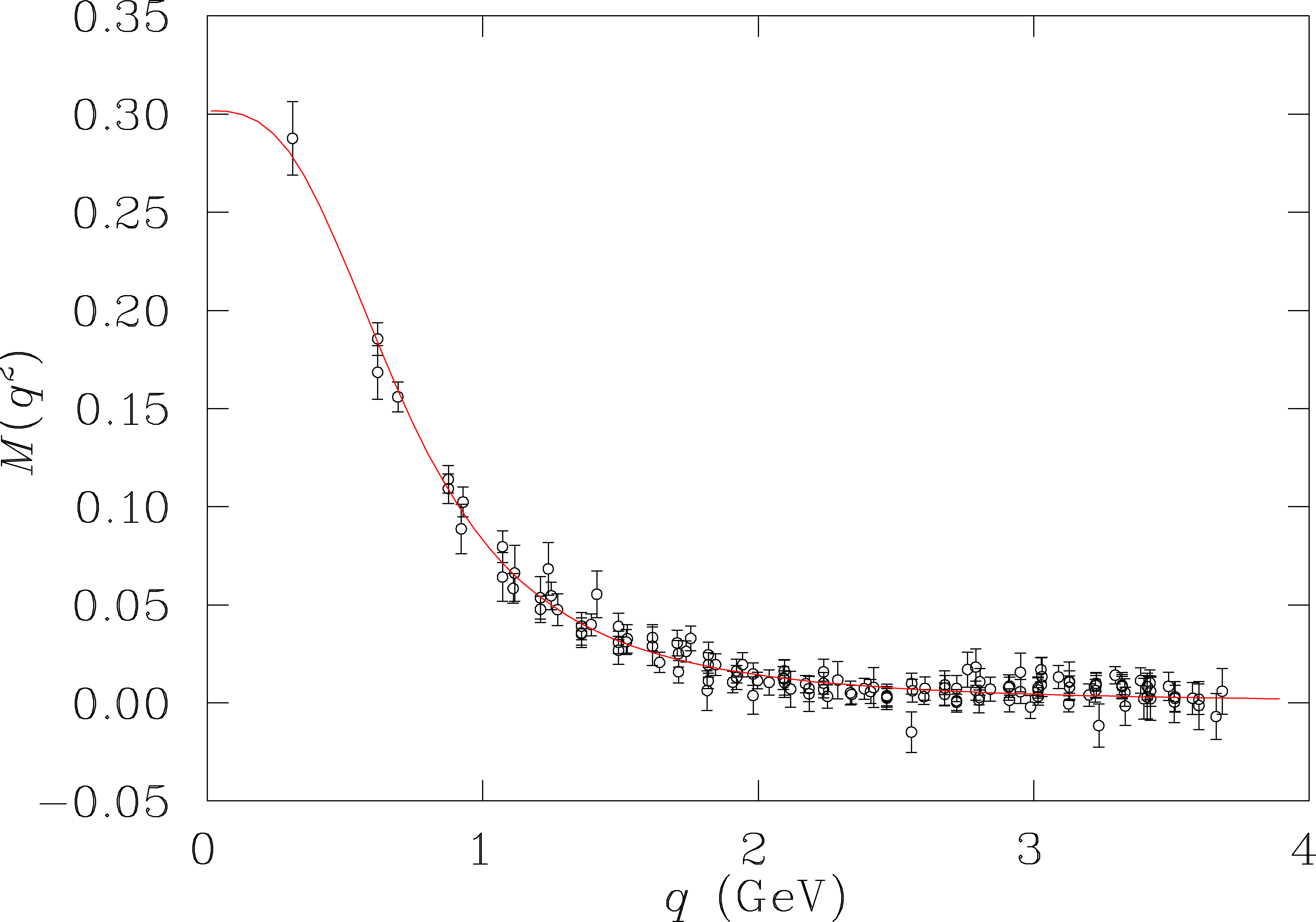 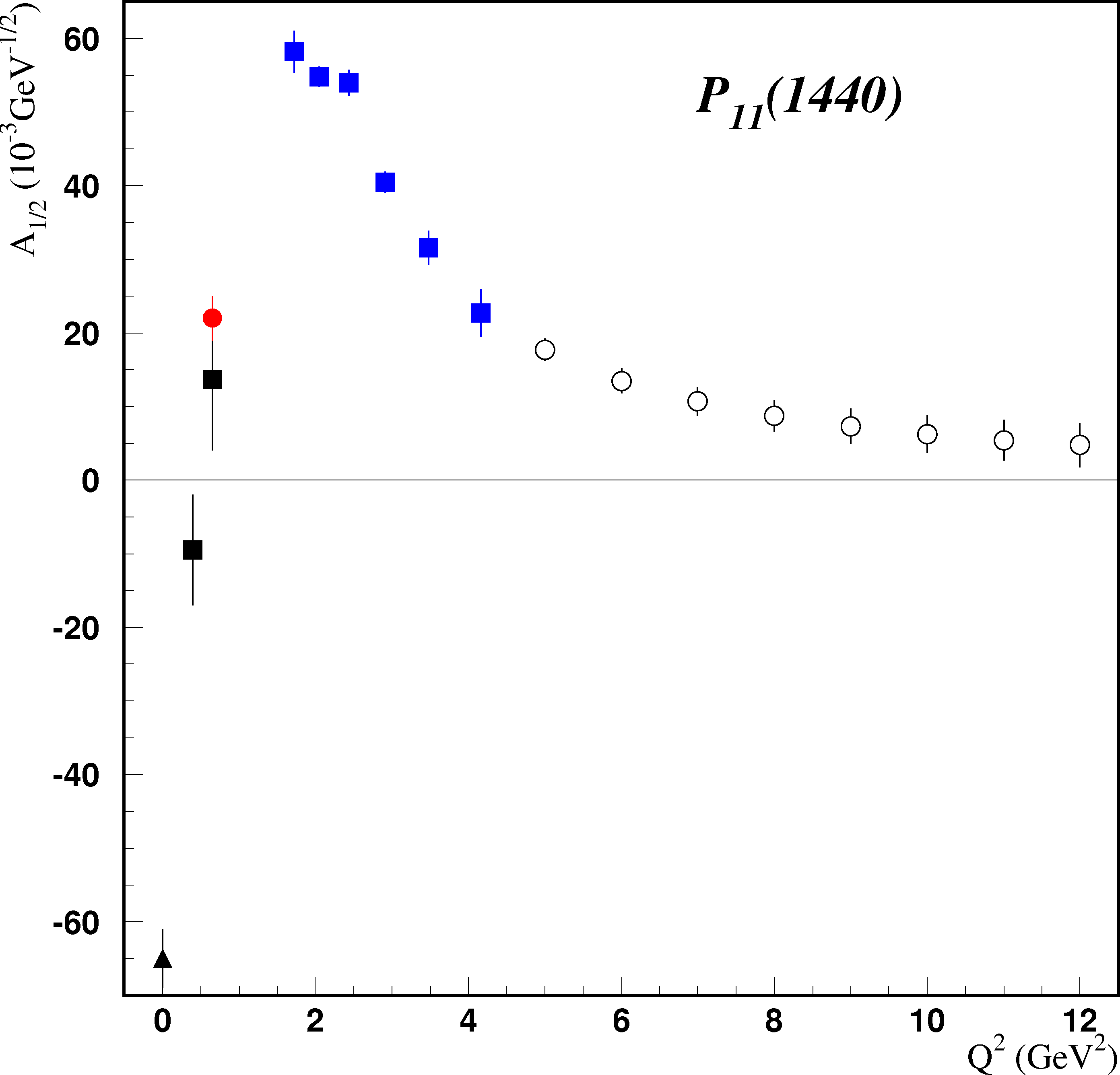 accessible
at 6 GeV
quark mass (GeV)
accessible
at 12 GeV
CLAS12  projected
At 12 GeV we probe the transition from “dressed quarks” to elementary quarks.
Sunday, November 14, 2010
25
Summary
The N* program on proton targets has reached the goal of “complete” measurements in some channels. 

Partial wave analysis and coupled channel analyses find evidence for “missing” or new states

On track to complete the program on neutrons with polarized neutron target.

Transition amplitudes for lower mass states reveal information about the transverse charge and current distribution for these transitions. 

CLAS12 will probe the N* FF in the transition from dressed quarks to elementary quark at high Q2.

Plans to study hadron spectroscopy at the 12 GeV upgrade.
Sunday, November 14, 2010
26